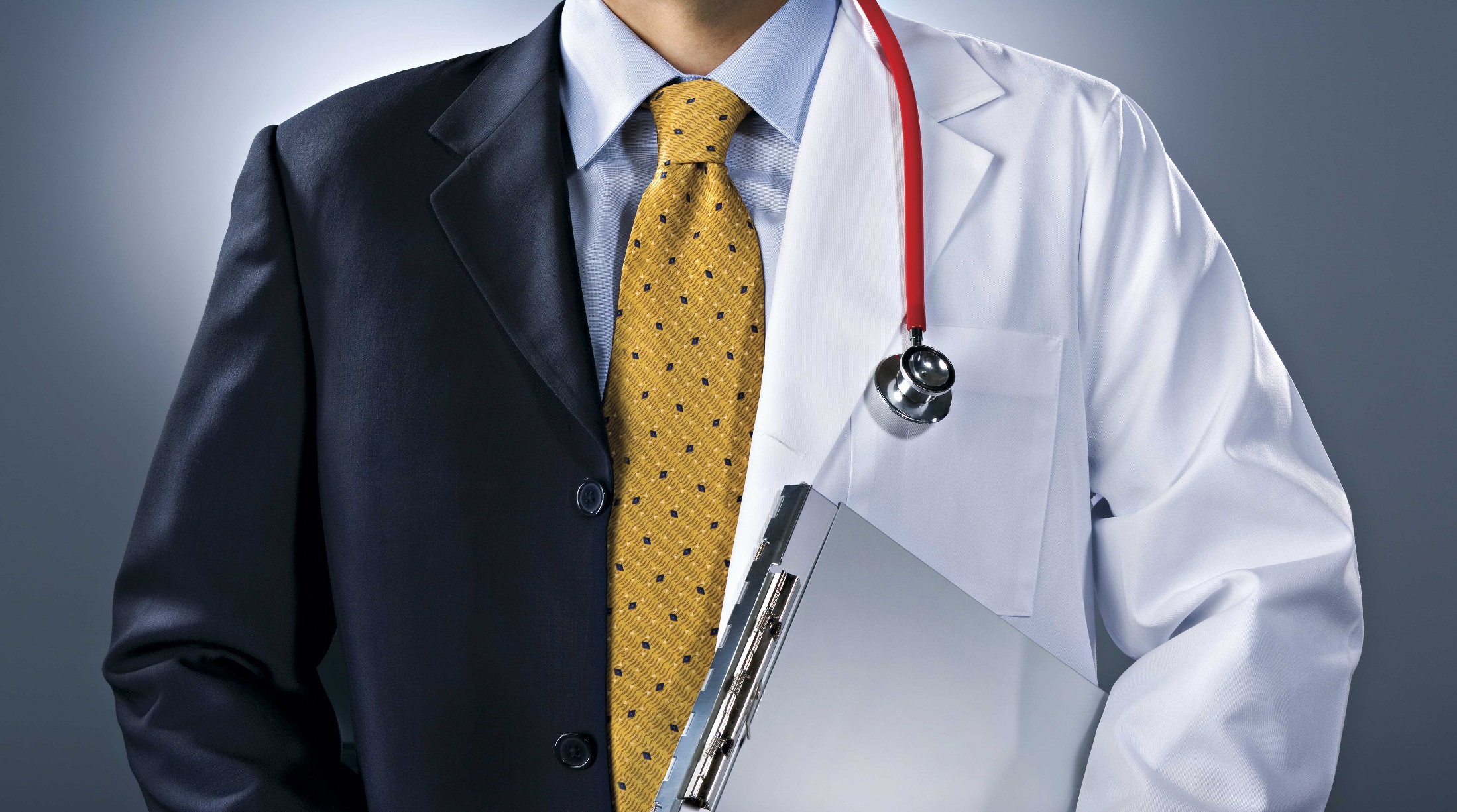 REVIEW AND RESTRUCTURING
PGD HEALTH MANAGEMENT
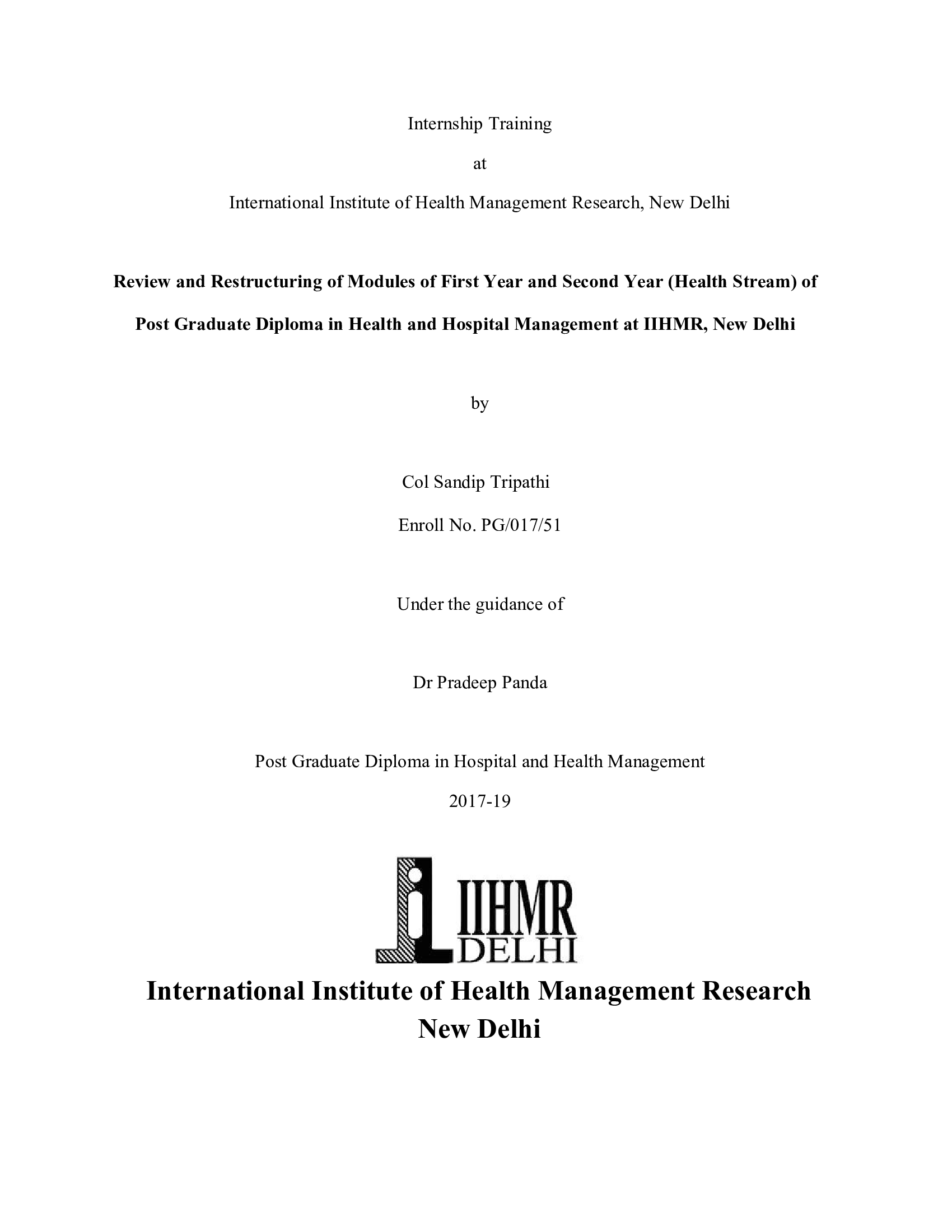 COL SANDIP TRIPTAHI
PG 17/051
[Speaker Notes: India is a country with diverse weather and population conditions unique to the qorld, precipitating health challenges that many countries in the world do not face
The challenge therefore is to ensure the protection and promotion of public health by not only keeping abreast with the health needs but also to plan for the future to cater for new and emerging health requirements as they arise. 
.2	Public health aims at promoting the health of the populace and preventing the occurrence of disease and in case it occurs controlling disease. While the word ‘health’ per se evokes a close relationship between a doctor and his patients, it is much more complex and involves multifarious players, equal in importance amongst them being the manager who in addition to attending to health care, coordinates with medical and non-medical agencies to ensure a smooth operation. The manager plays the role of a leader who not only has an in depth knowledge of management skills but is also well aware of health policies and issues, as well as, the intricacies of health care and is able to synergies management skills with effective health care delivery which is both cost effective and qualitatively supreme. This is feasible only through health focused management education which imparts training in public health and business so as to generate leaders who can meet the health management challenges of the twenty first century]
INTRODUCTION
IIHMR, New Delhi, prepares leaders through concomitant management and health education to synergizes management skill with knowledge of health policies and intricacies for qualitative and cost effective health care

Review and restructuring of the curricula essential to: -

Prepare students to meet emerging demands and challenges of the Indian health care sector

Meet 21st Century health care challenges -  unsustainable economics, erratic quality, and unequal access

Enable students to exploit the employment opportunities Indian health care sector worth $ 77 billion by 2022 requiring estimated 44,936 health care  managers by 2030
[Speaker Notes: When we talk of health it evokes the image of a person who is physically fit and mentally sound, is able to contribute tot the society and economy and should he fall unwell which is likely at some point in time there is the doctor to treat him. It is thus a relationship between the doctor and the patient. This however is a rather simplistic view for health is a complex interplay of care delivered by manufacturers, suppliers, distributors. Government rules and policies Doctors and nurses and binding them all together a manager who is knowledgable about not only health policies and the intricacies of health care but is also proficient in management and synergises the two to ensure del if hlth care which is qualitative and timely.]
AIM
To prepare health care leaders to meet the latest health challenges  by developing an innovative course curriculum through a review and merit based restructuring of the curricula of Post Graduate Diploma in Hospital and Health Management at IIHMR, New Delhi
OBJECTIVE
For first year and second year (health stream only)
Suggest addition /deletion of modules

Identify overlapping topics in the modules

Suggest addition and deletion of topics 
     for each module

Suggest appropriate sequencing of modules
METHODOLOGY
To understand the sectoral trend, secondary data search using the internet to obtain and compare the syllabus with that of certain reputed national and international institutes (Yale, Harvard, Johns Hopkins, TISS, Symbiosis, ISB, IIM (B), NIHFW)
Net search for nationally/internationally recommended health management curricula: 
2012, Harvard Business School conference, “21st Century Health Care Management Education: Confronting Challenges for Innovation with a Modern Curriculum”
MOHFW Joint Working Group Model Curricula for MPH, 2017
Informal interaction with first year and second year students to obtain their views on the syllabus 
Telephonic interaction with placement organizations to ascertain industry requirements, whether students met them and how to better prepare them to meet the needs of the industry
Academia interaction
Analytically detailed study of the current curricula with reference to the objective
[Speaker Notes: GENiE – Global Educators Network for Health innovation Education ( Harvard)To address these challenges, the conference recommended an education specifically designed to prepare health care managers who can innovate delivery of health care in a manner as to control costs and improve quality and access. The conference acknowledged the inability of the current curricula to develop this innovative capability for which skills in change management, communication, and team building; a more holistic curriculum that mirrors real-life situations; broad-based knowledge of how health care works—including financing, organizational structures, technology, and public policy—and how to apply that knowledge for innovating delivery of health care is essential. The conference recommended curricular content, pedagogical tools and professional values, key amongst which were knowledge of innovation and entrepreneurship, quantitative expertise, change management skills, project based learning, case studies particularly those of failure, field based learning, interactive learning and building ethical and moral dimensions appropriate to science and medicine into all managerial courses.]
ANALYSIS AND RESULT
INSTITUTE COMPARISON
[Speaker Notes: IIHMR, PGDHM  - focused syllabus better structured since delineated into three different streams

 TISS two year MPH in Health Administration, covers Health Management  but  not foundation of hospital administration (TISS runs a different course on Hospital Management) thus restricting a student’s employability to a particular stream only. 

Symbiosis two year MBA in Health and Hospital Management - exhaustive syllabus (49 including electives), because of  combined Health and Hospital Management; divorced during the second year at IIHMR. 

IIHMR syllabus aligned to MPHH Curricula recommended by Joint Working Group, but more so to the MOHFW supported PGD, differences attributable to focus on management at IIHMR

Health IT management not offered as a specialization by anyone.
IIHMR syllabus different from that at Harvard T.H Chan School of Public Health and Yale School of Public Health due to their need to cater to national requirements  while being viable enough to suit the needs of large number of attendant international students

Johns Hopkins University syllabus (whether MS in Health Care Management or Masters in Health Administration) quite similar to IIHMR though not in totality. For e.g. their two year Masters in Health Administration covers nearly all the topics that are covered at IIHMR except for Research Methodology while the same is offered in the Master of Science in Health Care Management albeit as an elective.]
VIEWS RECEIVED
[Speaker Notes: * Also the views of students, besides these there views were related to shortening the content of modules of five days, sequencing of modules i.e. modules from which questions are most likely to be asked should be held towards the end of the first year and a the beginiin]
OVERLAP OF TOPICS AND SEQUENCE
30 Core modules and 5 Electives as on date

Several topics overlap, mainly in analytical studies (mainly due to repetition of related topics for recall and therefore better comprehension), followed by health and finance
Some topics overlap even though in unrelated modules.

Impact on duration for education (285 days only available out of 730)

Sequence of modules non-concomitant for related topics
RESULT – MODULE ADDITION/DELETION
Similarity of modules, to a large extent, but not in all cases
Indian institutes several similarities but not absolute similarity
Foreign institutes – more dissimilar except Johns Hopkins University
What is being done differently in foreign institutes is: -
Less course content in depth education and better comprehension
More class based practicum, in addition to being industry based
Broadly following modules offered by other institutes are different from IIHMR: -
Leadership
Innovative Problem Solving and Thinking
Negotiation and Conflict Resolution
Emerging Trends in Health Care
Ethics in Public Health and Social Justice
Health Equity
Ungraded modules generate no  student growth

Health Information Management  and Principles of Management can be deleted
RESULT – TOPICS AND SEQUENCE
Topics
Necessary to delete overlapping topics and those that are not required: - 
New topics/modules can be included, which are in keeping with existing health management needs
Inclusion of viable requirements projected by students, industry and Academia 
Optimum utilization of available duration for education
Module Sequence
Comprehension through sequential conduct of related modules particularly modules eliciting interview questions sequenced at 1st year end and 2nd year beginning  
Easier recall during interviews
Better attention and focus to undergoing second year modules/preparation of term test  
The Analytical module’s dilemma
RECOMMENDATIONS
MODULE INCLUSION/DELETION
Changed course duration and credit points
ADDITION OF TOPICS
Restructure Research Methodology, Health Survey, Epidemiology and Applied Epidemiology, as well as, Legal Framework in Health Care, and Social and Behavioral Change Communication and Management
ADDITION OF TOPICS
TOPICS FOR ADDED MODULES
TOPICS FOR ADDED MODULES
TOPICS FOR ADDED MODULES
DELETION OF TOPICS
Delete overlapping topics and topics of deleted modules except shifted topics
Also delete the following: -
[Speaker Notes: Delete overlapping topics -  saves time for addition of new modules or for conduct of practical by teaching an overlapping topic only once – recap if required

If topics overlap but subparts are different, then the different portion only should be covered in the following module

As far as possible, avoid this even by holistically preparing the topic to cover the requirements of each of the module in which the topic is, provided time is not a constraint. 

Deletion means lesser topics within a module to the extent that a module in itself may require being deleted. Principles of Management is thus no longer needed to be conducted as a module]
SEQUENCE OF TOPICS : OPTION 1
Thank You







I will be happy to take your questions
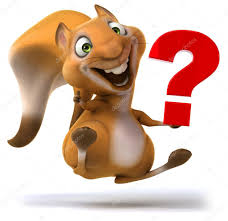